Санкт-Петербургский государственный электротехнический университет им. 
В.И. Ульянова (Ленина)
Тема дипломной работы
Выполнил: 									Иванов Иван Иванович, гр. 5381
Руководитель:							Петров Петр Петрович, к.т.н., доцент
Консультант:                         	Сергеев Сергей Сергеевич, д.т.н., с.н.с, НИИ “....”
Цель и задачи
Актуальность: ручное распознавание 
занимает слишком много времени,
имеет низкую точность.
Цель: автоматизировать распознавание изображений.
Задачи:
Задача 1
Задача 2
Задача 3
Задача 4
‹#›
Задача 1
Пример таблицы сравнения аналогов.
‹#›
Задача 2
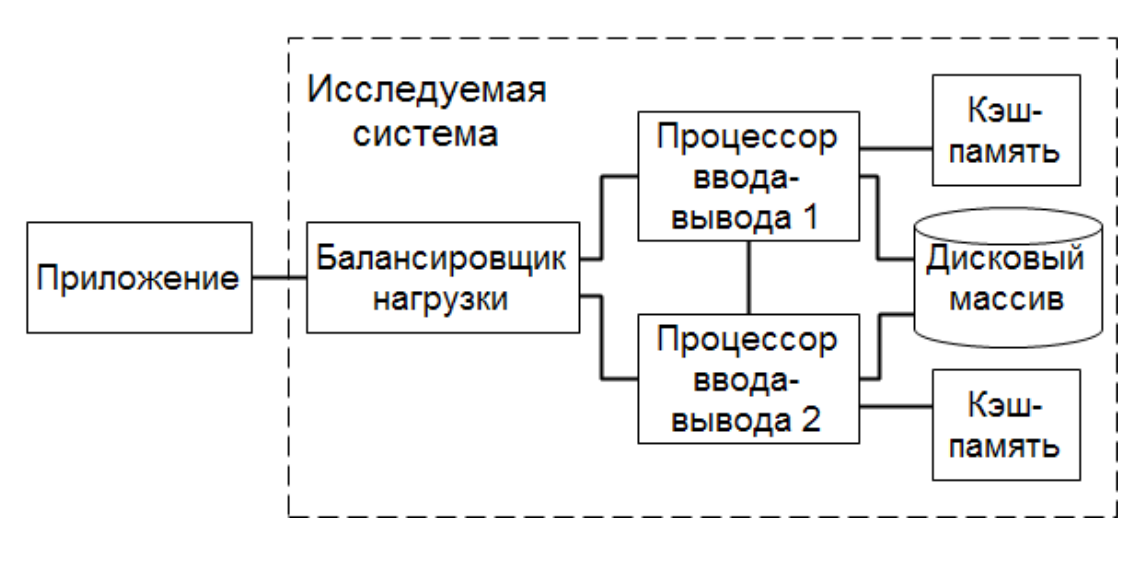 Пример схемы.
‹#›
Задача 3
Пример размещения формулы в на слайде.



где Si - элементы последовательности, Ki - функционалы над пространством.
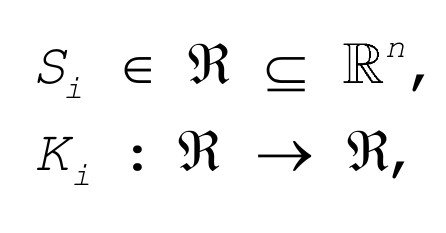 ‹#›
Задача 4
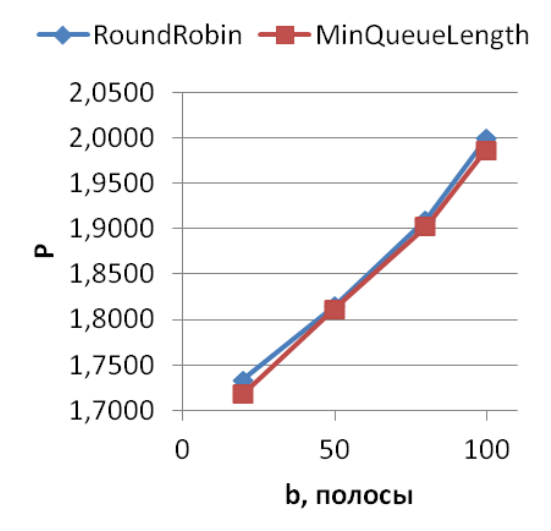 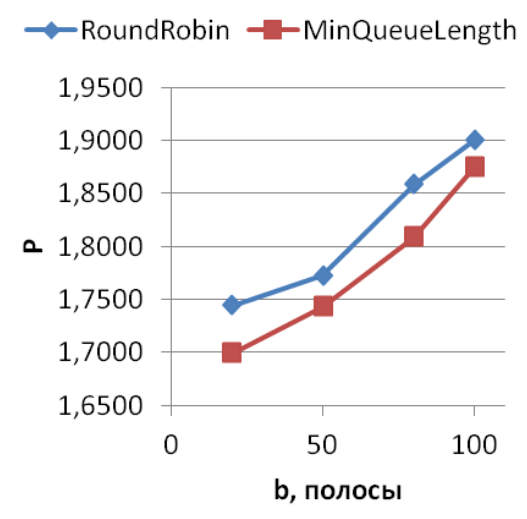 Пример зависимостей. Слева изображен …., справа ... .
‹#›
Заключение
Проделанный обзор методов показал необходимость разработки ...
Сформулированы критерии ...
Спроектировано и опубликовано приложение для …
Экспериментальное исследование скорости работы приложения показало, что ….
Дальнейшие направления исследований включают в себя ...
‹#›
Апробация работы
«Почему важно указывать все свои результаты во время защиты диплома?» // Конференция ППС СПбГЭТУ «ЛЭТИ», 2019
Иванов И.И., Петров П.П. Как сформировать впечатление в процессе защиты // Известия СПБГЭТУ “ЛЭТИ”. 2019. Т. 42. № 13. С. 299–315.
Репозиторий проекта https://github.org/my_diploma_sources_repo.
Опубликованное приложение  (PlayMarket) https://play.google.com/store/apps/details?id=
Развернутое приложение в сети Интернет https://my_web_app.com/
‹#›
Практическая значимость
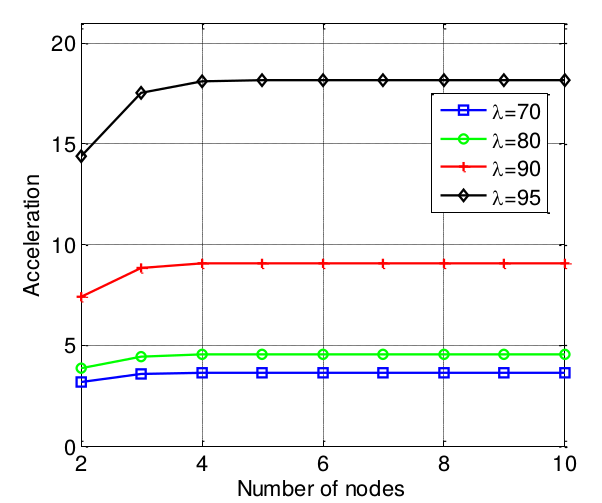 Ускорение обработки при горизонтальном масштабировании.
‹#›